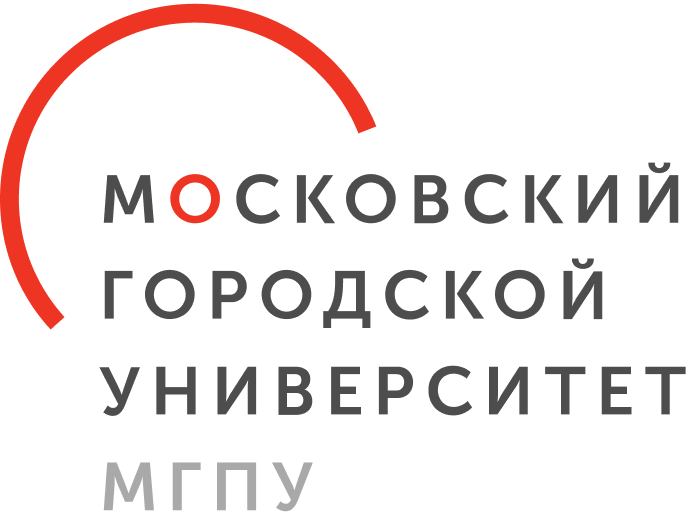 Трудоустройство выпускников МГПУ 
2023-2024 учебного года
1,3%
76,1%
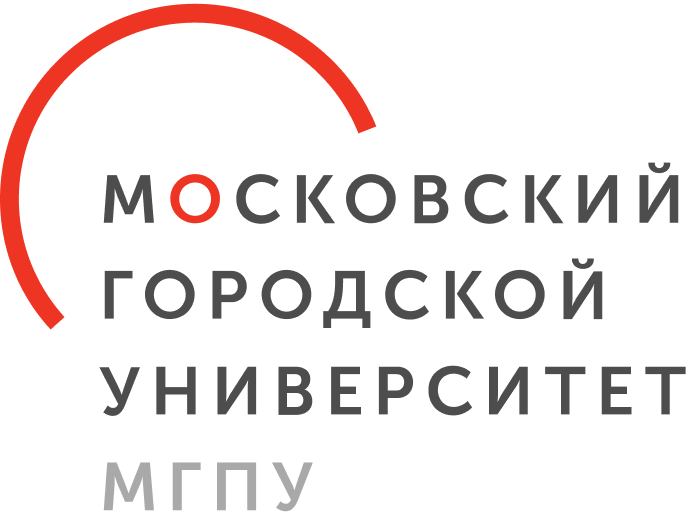 Распределение выпускников МГПУ 2023-2024 учебного года 
(в разрезе укрупненных групп специальностей и направлений)
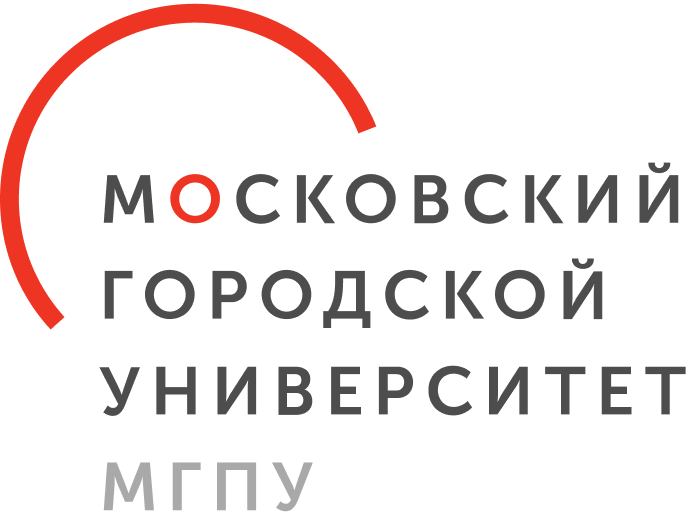 Распределение выпускников МГПУ 2023-2024учебного года (в разрезе уровней образования)
67,7% (1423 чел.)
90,7% 
(1223 чел.)
0,1% (1 чел.)
1,8% (24 чел.)
17,6% (3 чел.)
21% (442 чел.)
7,4% (100 чел.)